Проект «Экономика родного края»
Курская область
План:
Актуальность проекта
Цель и задачи проекта
Курская магнитная аномалия
Промышленность
Сельское хозяйство
Гордость Курского края
Заключение
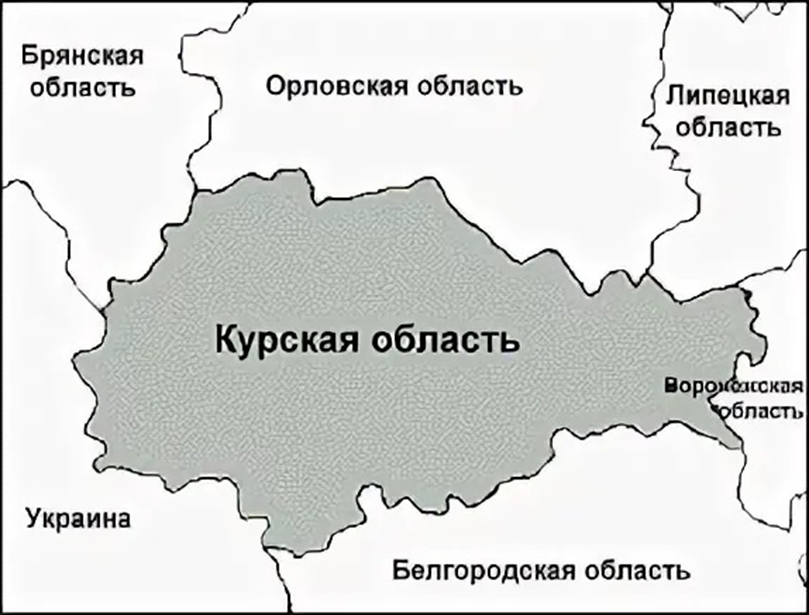 Цель проекта: ознакомление с экономическим развитием Курской областиЗадачи проекта:- собрать информацию об экономике Курской области;- познакомиться с крупнейшими промышленными предприятиями;- рассказать о промышленности региона;- оформить информацию в виде проекта;- подготовить тематическую презентацию:- подготовить доклад по проекту;
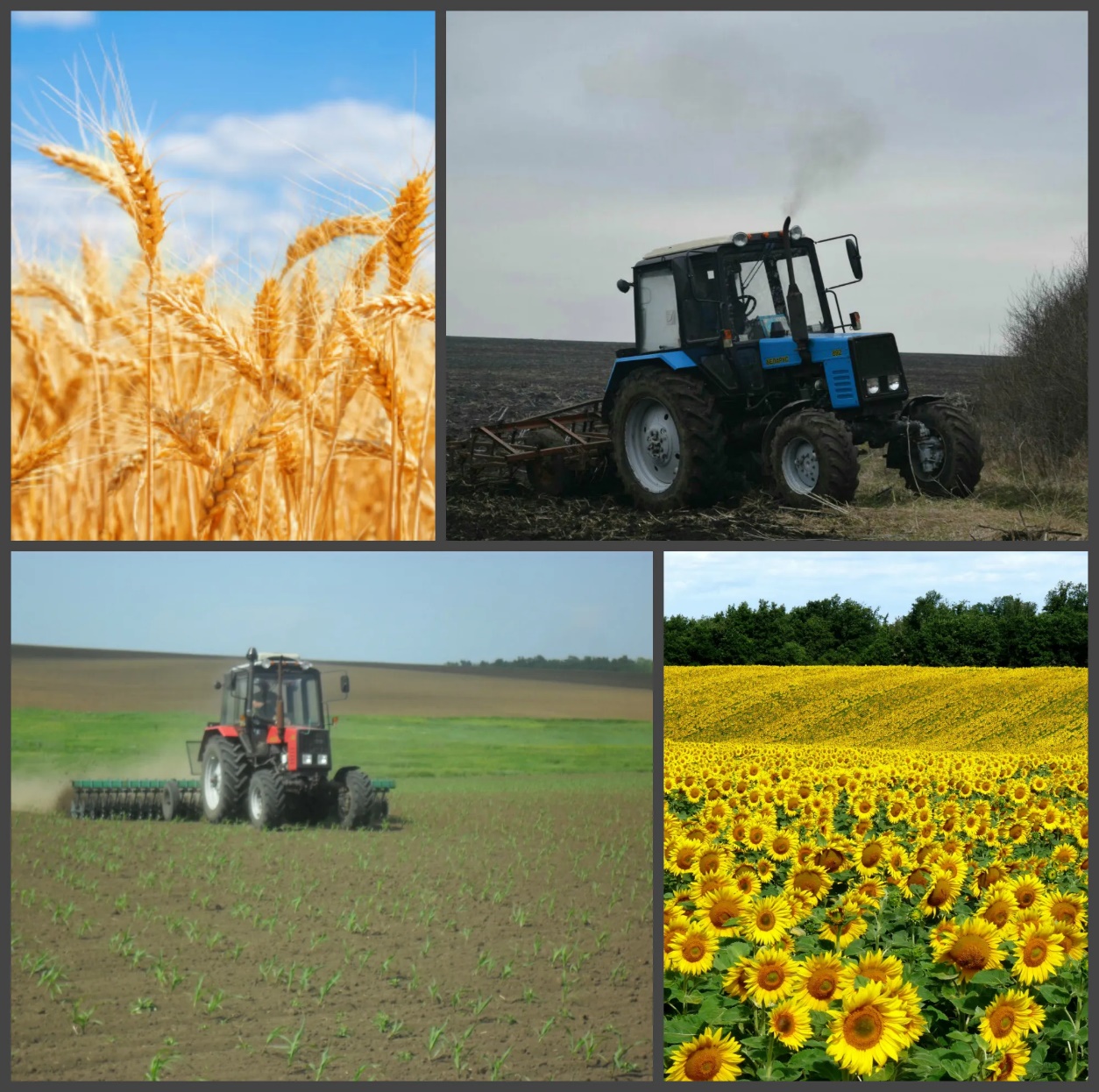 Михайловское месторождение, карьер
Курская магнитная аномалия
Это самое мощное на Земле место, где скопились огромные запасы железной руды. 
Промышленное освоение Михайловского месторождения началось в 1957 году.
Михайловский горно-обогатительный комбинат - это гигант черной металлургии. Карьер видно даже из космоса.
Мы были с классом на экскурсии в г. Железногорск и видели этот карьер на макете и вживую.
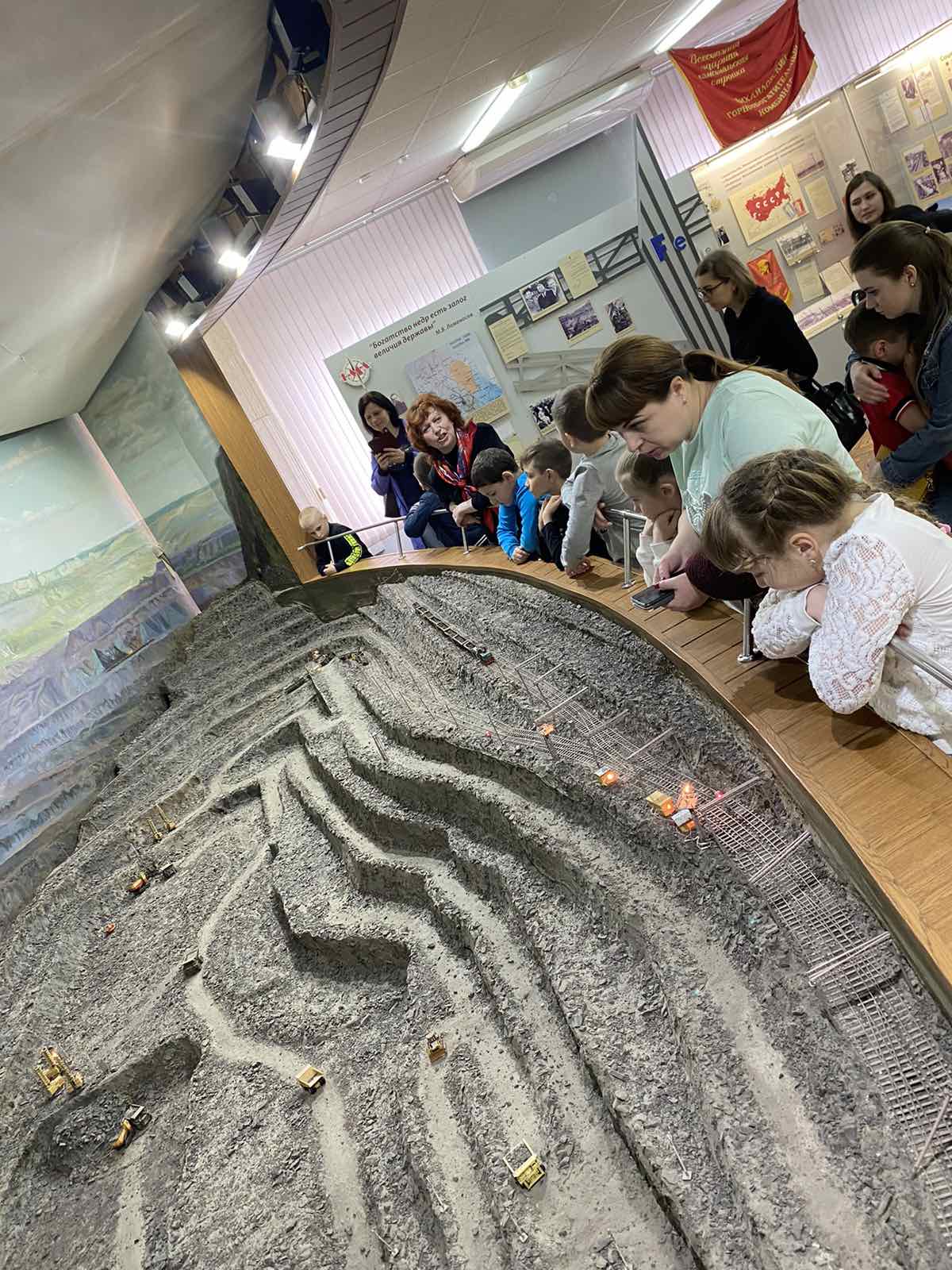 Михайловский горно-обогатительный комбинат
Курские спутники выводят на орбиту
Космическая промышленность
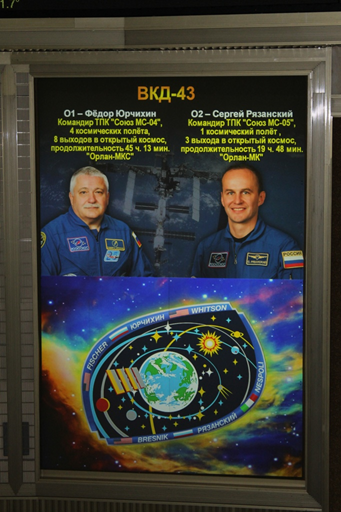 В Юго-Западном Государственном Университете разрабатывают малые космические аппараты, создают спутники, которые обеспечивают проведение экспериментальных исследований и сейчас находятся в космосе. Они зондируют землю, фотографируют ее и фиксируют состояние магнитного поля.
В рамках космического эксперимента космонавты Фёдор Юрчихин и Сергей Рязанский в открытом космосе провели запуск первых двух спутников, с разработке которых принимали участие студенты и молодые учёные ЮЗГУ. Теперь на орбите появились «Танюша – ЮЗГУ - 1» и «Танюша – ЮЗГУ - 2», которые проведут в открытом космосе около года, осуществляя эксперименты и передавая данные на Землю.
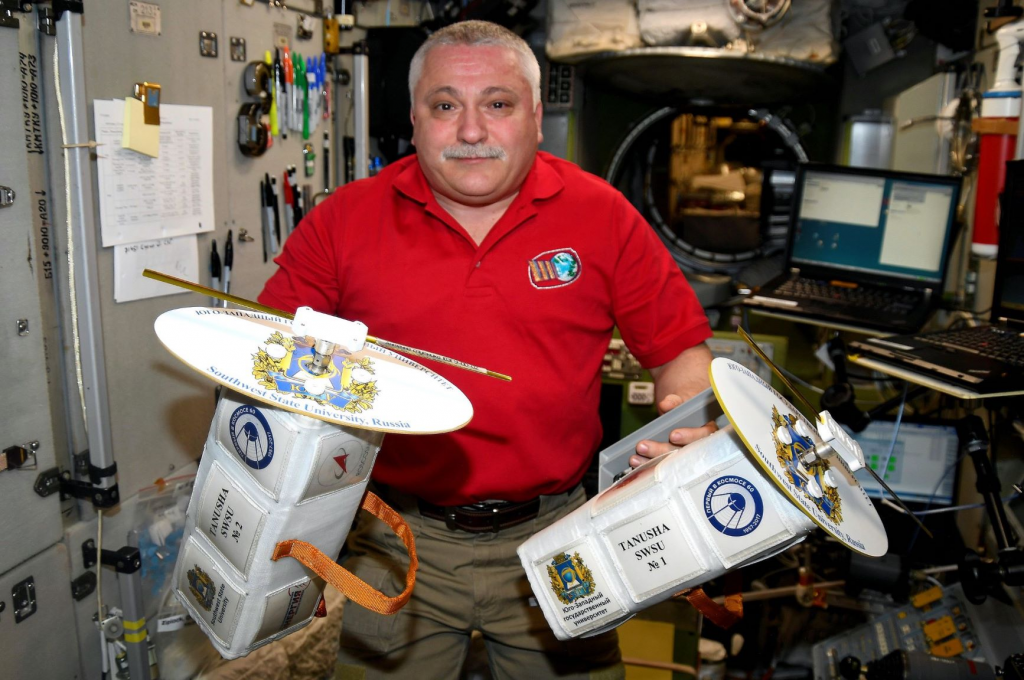 Высокие технологии
В Курске изобрели и начали производить экзоскелеты, предназначенные для работы с тяжелыми грузами на промышленных предприятиях.
Они бывают промышленные и медицинские. 
Благодаря медицинскому экзоскелету человек с парализованными ногами имеет возможность встать и ходить.
Промышленные экзоскелеты помогают удерживать вес груза и переносить его если нельзя использовать кран в помещении.
Сельское хозяйство
Уборка зерновых
Наш Курский край называют «кормильцем России». Курский чернозем – это верхний плодородный слой земли – залог хорошего урожая и экологически чистых плодов. 
В Курской области выращивают разные культуры от пшеницы до подсолнуха и сахарной свеклы.
Фабрика «Грибная радуга»
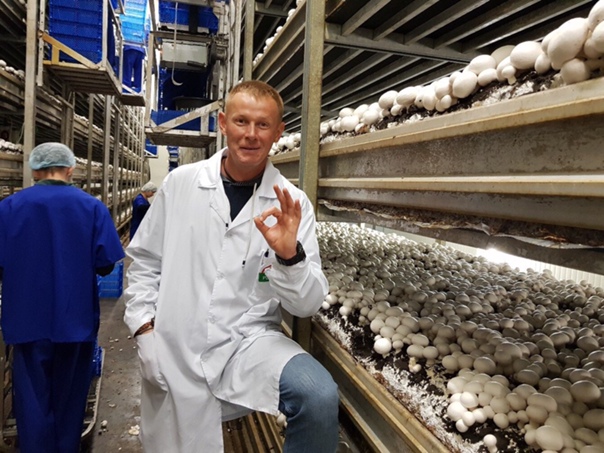 Крупнейшему в России предприятию по выращиванию шампиньонов, находящемуся в Курской области, всего 5 лет, а оно уже занимает первые места на полках во всех супермаркетах города Курска.
Яблоневые сады

Обоянский плодосовхоз образовался в 1922 году. Обоянские яблоки поступали в разные уголки России, в первую очередь на Север. Пользовались популярностью сливы, вишни и другие культуры. Славилась и обоянская земляника. Одно из крупнейших специализированных хозяйств России располагало консервным заводом.
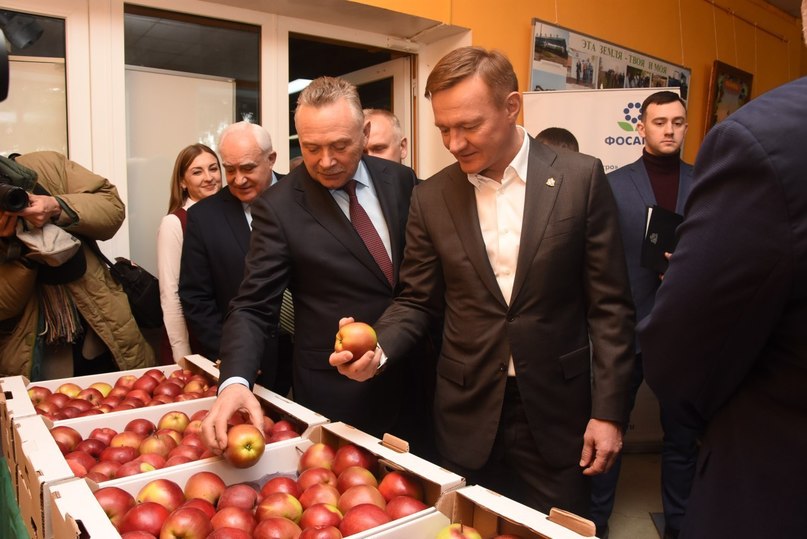 Гордость Курского краяКурская Атомная Электростанция
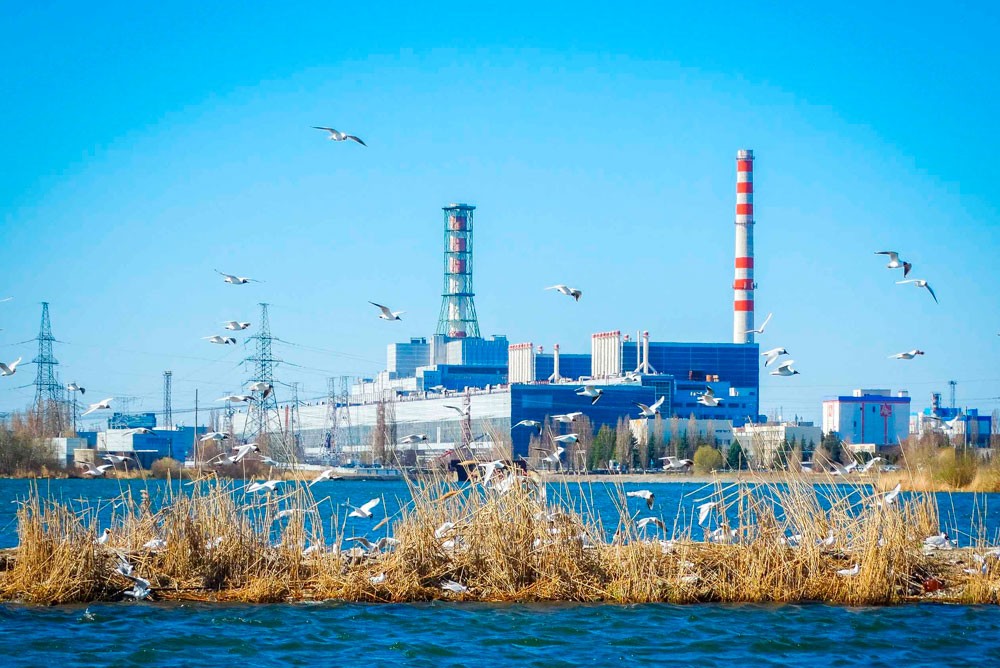 Гордостью области является Курская АЭС, находящаяся в 40 километрах от административного центра, в городе Курчатов. В настоящее время здесь работают четыре энергоблока. Электроэнергия станции используется не только в нашей области, но и в соседних – Брянской, Белгородской, и даже на севере Украины.
Заключение
Главными направлениями дальнейшего экономического развития Курской области оказываются машиностроение и добыча руды. Важным представляется развитие научной сферы, использование электроники и роботов. Курская область энергичная, сочетает наработки прошлого и новые идеи. Она умеет думать наперед, но при развитии технического прогресса не забывает и об экологии и охране природы. Она прекрасна и самобытна, и приглашает всех к себе в гости.
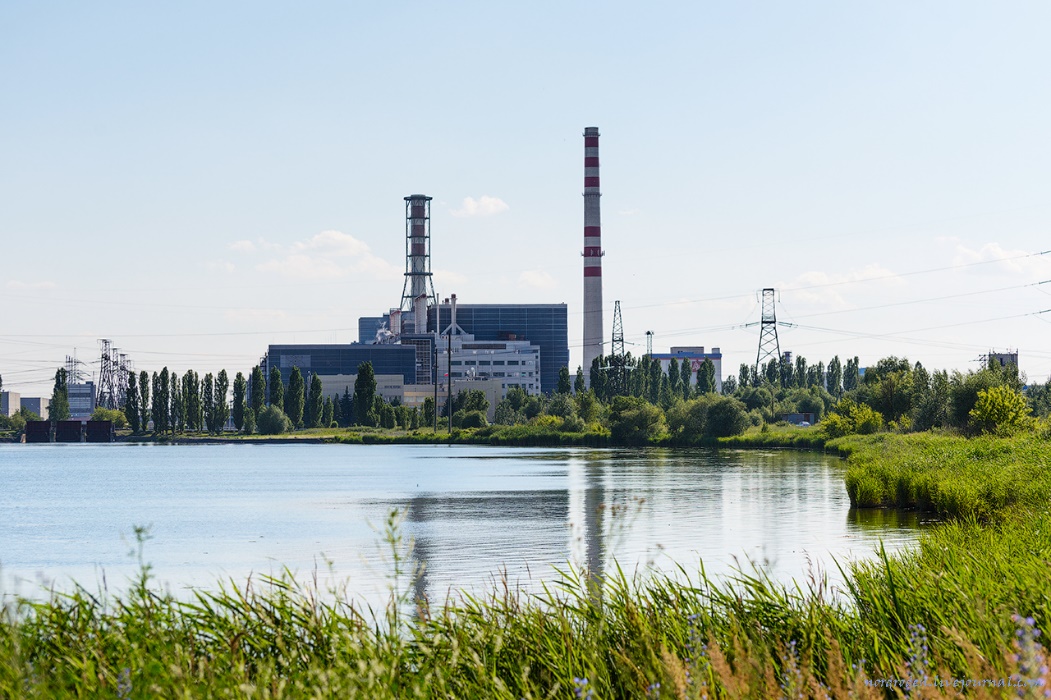 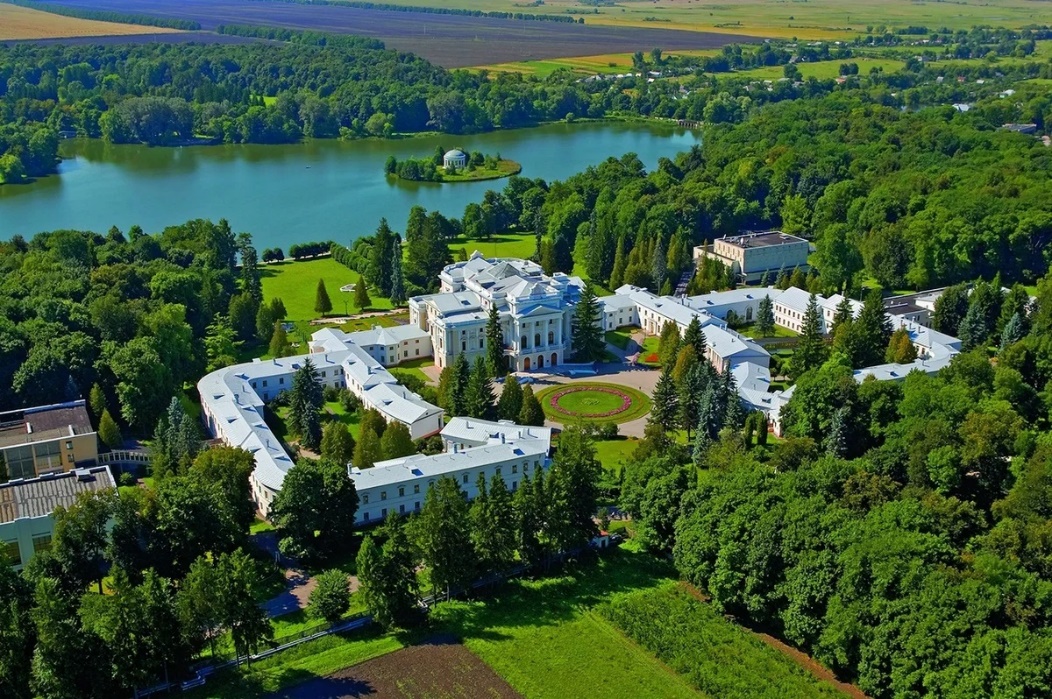